Evaluating Principals

Making a Fuzzy Process More Clear
J Anderson
Brady Quirk
Bret Range
[Speaker Notes: J]
SPS Context
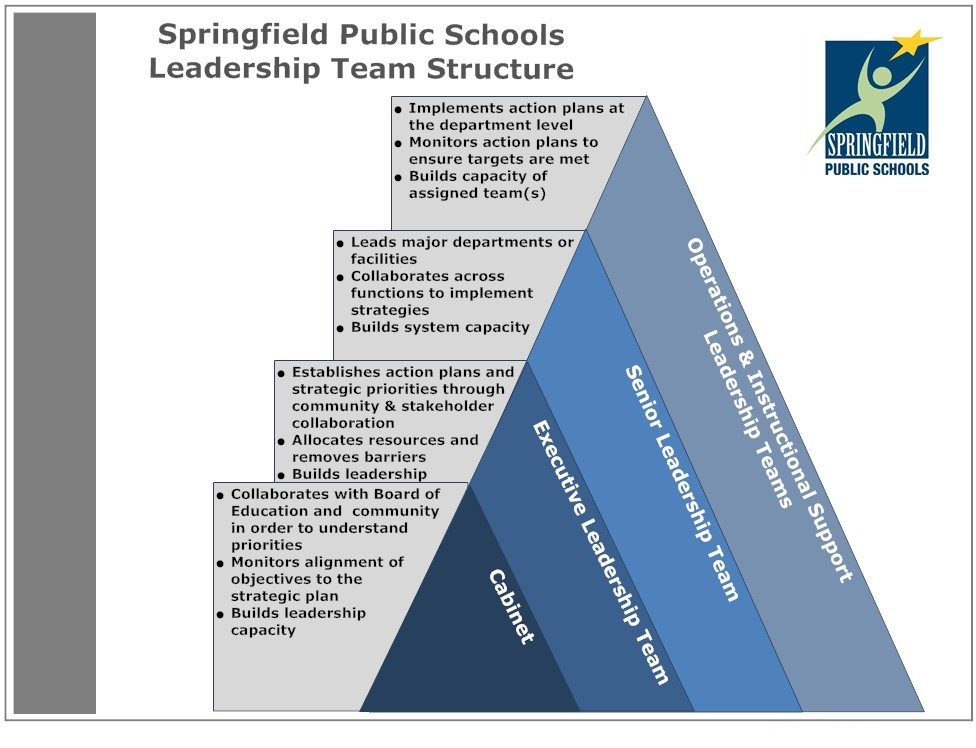 25,000 students
36 Elementary Schools (Four K-8 )
Cabinet (5 members)
Executive Leadership Team
Directors
[Speaker Notes: J]
Background
Teacher impact on learning

Leadership impact on teachers

Instructional leadership
	Formative supervision vs. summative evaluation
[Speaker Notes: Bret]
Principal Supervisor Standards
Dedicate time to help principals grow as instructional leaders

Coach, support, and engage in effective professional learning

Use evidence of effectiveness to determine necessary improvements

Engage principals in evaluation processes
Inform the vision, policies, and strategies to support learning

Encourage schools are culturally/socially responsive

Engage in their own improvement

Lead change
[Speaker Notes: There ARE standards for principal supervisors….Council of Chief City School Officers standards issued in 2015
Not necessarily a focus, but a great starting point to get that mindset
Highlight first three]
Missouri Model Principal Evaluation
AUGUST-SEPTEMBER:
Identify indicators to be assessed 
 6 standards, 13 indicators
Determine baseline scores for indicators 
 Develop a growth plan for indicators
[Speaker Notes: How many use the Mo Model or a modified version of it?
Here is the recommended 7 -step process W/ timeline
Go thru initial steps
Growth plan is the foundation and the focus
Pull up doc/list of S & I’s - updated ISLLC]
Growth Plans = Foundation  & Focus
District emphasis and personal choice -emphasis 
WHY - WHAT  - HOW
Self Assess utilizing  rubrics - score 0-7
EMERGING / DEVELOPING / PROFICIENT / DISTINGUISHED
Missouri Model Principal Evaluation
OCTOBER-MARCH : Provide feedback on indicators
Mid-Year Growth plan check
APRIL-MAY: Determine a follow-up score on indicators
Complete summative - Meets/Growth Opportunity/Concern
MAY-AUGUST: Reflect and plan
[Speaker Notes: Frequent Meaningful Feedback  - we don’t typically conduct “observations” - look at evidence more closely in a moment
Added step of mid year check
EOY self assessment 
Demo of Summative
Demo feedback?
In order for this to all work, P’s must have an understanding of some guiding questions...]
Guiding Questions
Do principals clearly understand all standards and indicators?
How do we get a clear, holistic picture of principals’ performance?
How do we collect objective rather than subjective data?
How do best connect data to each standard and indicator?
How do we ensure principals have a voice in their evaluation?
How can we use the standards and indicators as reflection points for principals?
How can we ensure the evaluation process is perceived as fair?
[Speaker Notes: J]
Data Sources
Student achievement scores
Teacher/patron survey results
Professional learning meeting agendas
Discipline rates
Classroom visit numbers
Budget expenditures
School/community partnerships
Evidence of shared decision making
Evidence of service to the district and profession
Monthly site visits
Daily/weekly e-mails
[Speaker Notes: Bret]
Elementary Learning Model
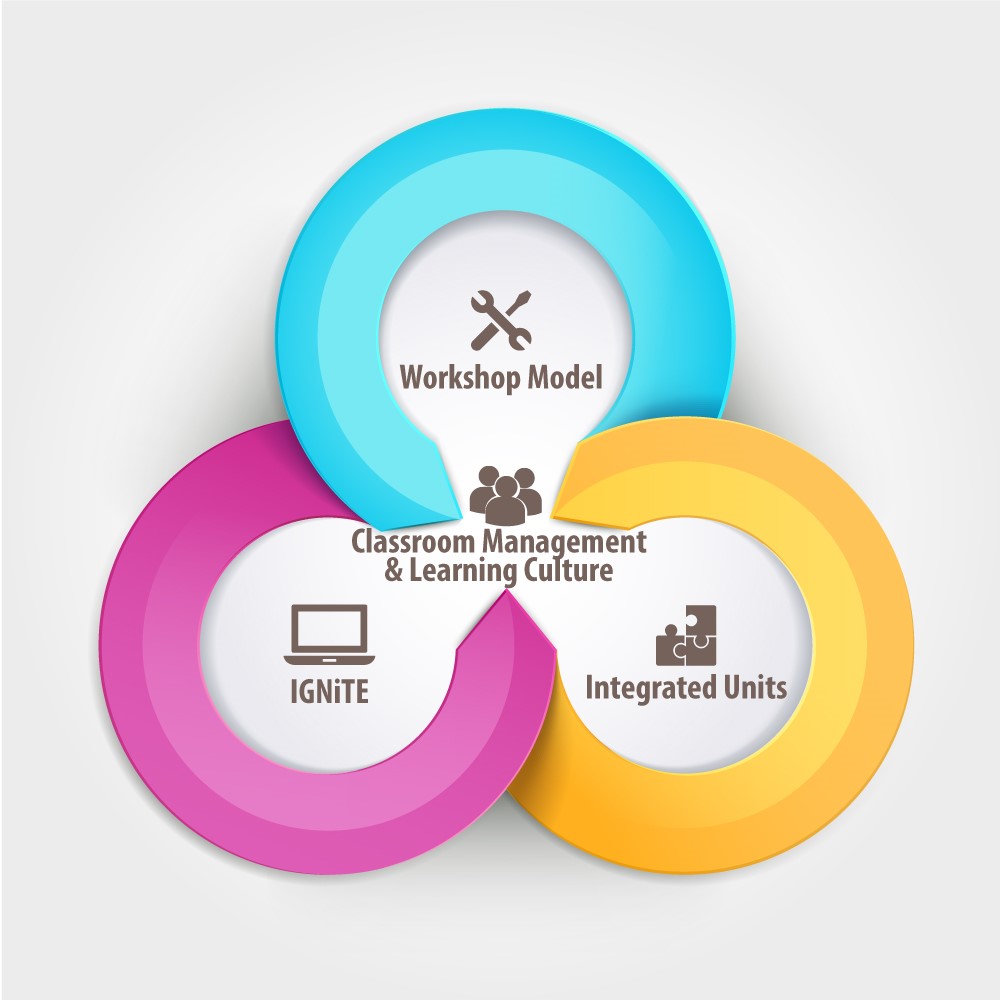 [Speaker Notes: J]
Evaluation within 1 Standard; 1 Indicator
Standard 2: Teaching and Learning, Indicator 2: Provide Effective Instructional Program
	Instructional focus/School Action Plan (SAP)
	Professional learning plan
	Agendas, staff feedback, formative assessments
	Classroom visits
	Low performing teachers
[Speaker Notes: J]
Closure
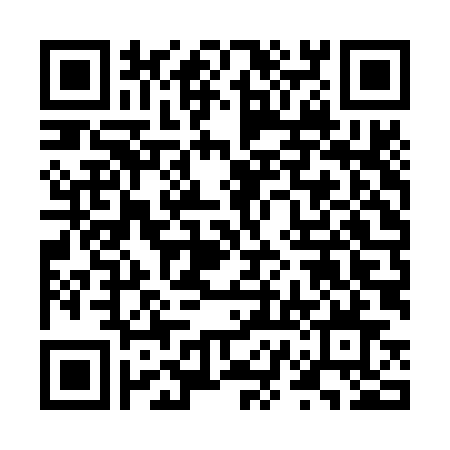 Questions?

bgrange@spsmail.org
[Speaker Notes: Bret]